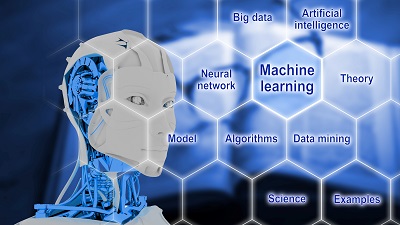 Artificial Intelligence in Manufacturing
Dr. Ganesh Natarajan
The Factory of the Future
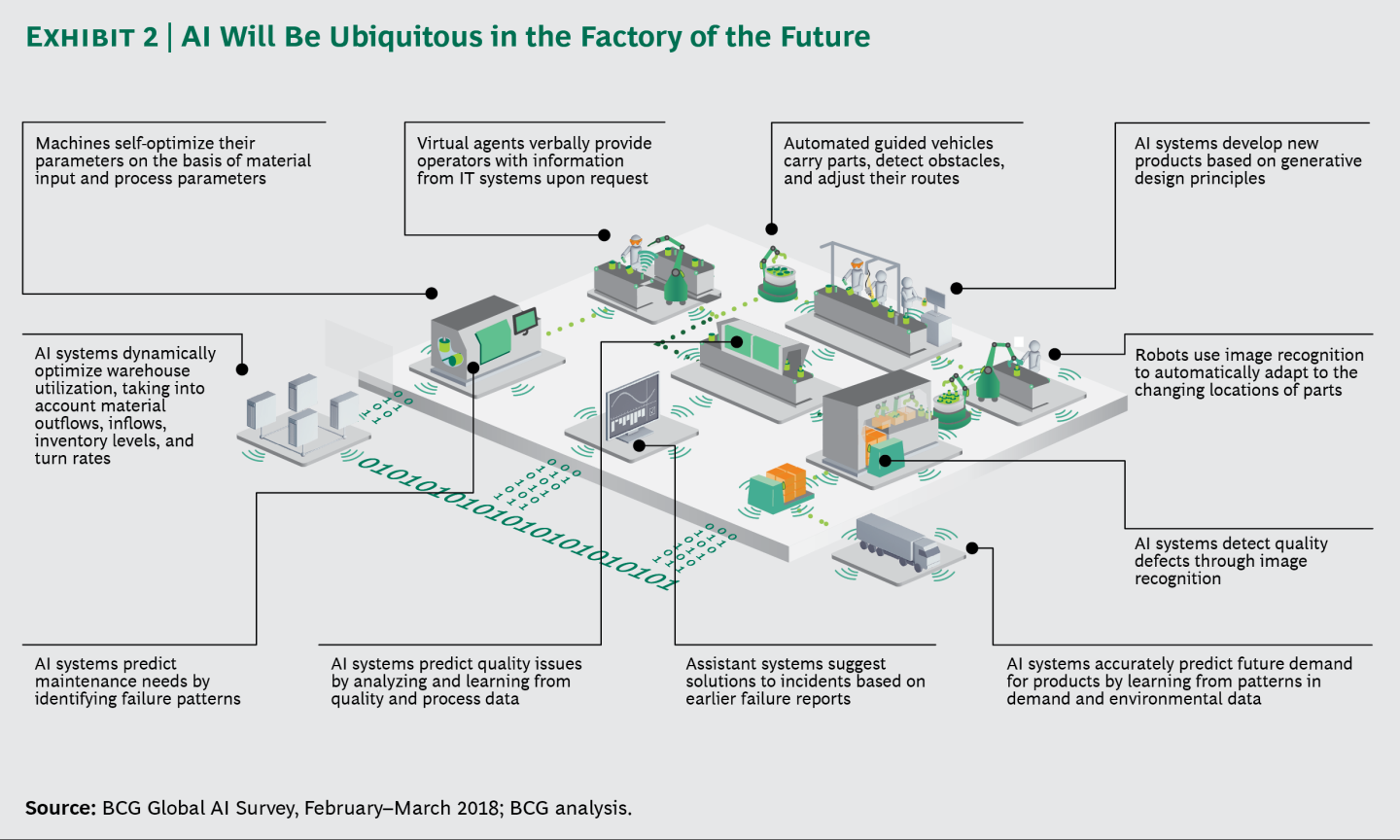 Source: BCG
Trends shaping the Manufacturing sector – AI and Advanced Analytics is at the core of Smart Manufacturing
Human Robotics Collaborative Ecosystems
Predictive Maintenance
Demand Forecasting and Inventory optimization
Intelligent data security solutions
New generation of robotics capable of  image and speech recognition are taking over precision operations in the factory with human workers undertaking higher-level jobs such as programming, maintaining and coordinating robotic operations.
Using the power of machine learning to provide manufacturers with contextual insight and intelligence based on data captured form machinery performance and processes across the plant floor.
The role of cybersecurity becomes even more essential today as significant operational risks for connected, smart manufacturing, digital supply networks, and entire manufacturing ecosystems emerge, highlighting risks at the intersection of cyber and physical infrastructure.
Robust demand forecasting based on critical  demand drivers; improved decision making through structured scenario analysis. Inventory optimization using statistical modelling
techniques to perform inventory stock level vs lost sales scenario analysis
AI is defining Manufacturing
Application of Digital Twins
Intelligent Factory Operations
The Digital design, simulation, and integration (DDSI) market are predicted to grow from $25B in 2016 to $45B in 2021. Simulation will enable the virtual testing of  plant production system at planning stage to prevent any potential faults.
IoT is revolutionizing many aspects of manufacturing operations including real-time production monitoring, improving the accuracy of key metrics including Overall Equipment Effectiveness (OEE), production yield rates and production efficiency.
Source: News Analysis, PWC, BCG
Roadmap for developing the AI and Analytics Strategy
01
02
03
Segmented rollout and 
capability development
Understand your starting position
Find a Champion
Define your strategy
Deploy small pilots
Develop the appropriate road map
Understand the consumer expectations and then review your current maturity and identify areas for improvement
Identify the right leader to sponsor innovation and change. Your COO, CFO, and CDO can help minimize internal resistance and define your new organization as you start to implement changes.
Determine your target maturity level and the vision that best supports your business strategy
These “lighthouse” projects should aim at testing the end-to-end flow for a specific function, rather than implementing a limited set of technologies on a broader scale
Settle on the necessary implementation steps and work them into a detailed road map
After a successful pilot, the rollout should start with those business areas where expected benefit is highest.
06
05
04
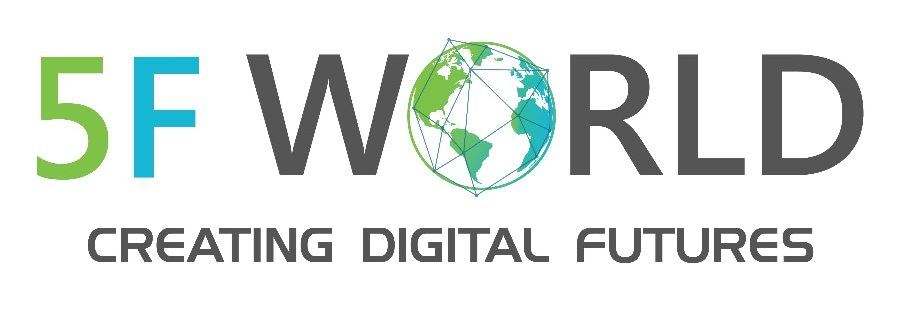 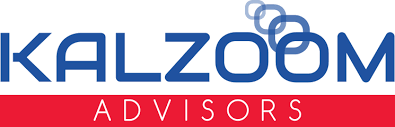 e-mail : ganeshn@5fworld.com
Thank You !